Интеграция образовательных технологий и ресурсов вуза и школы в целях повышения качества преподавания химии в специализированных классах
Алексеева Галина Петровна
Учитель химии МАОУ «Лицей № 176»
Образование - способ передачи знаний, навыков и умений, способ развития личности
Интеграция (лат. Integer – полный, цельный): - «целостность, системность, комплексность»; -  «принцип, процесс и результат»; - «объединение в целое разрозненных частей»; - «состояние взаимосвязи отдельных компонентов системы и процесс, обуславливающий такое состояние»
Школа- ВУЗ
*Направления взаимодействия
Студенты, выпускники школ
Кафедра химии НГТУ
Система взаимодействия
Перспектива развития
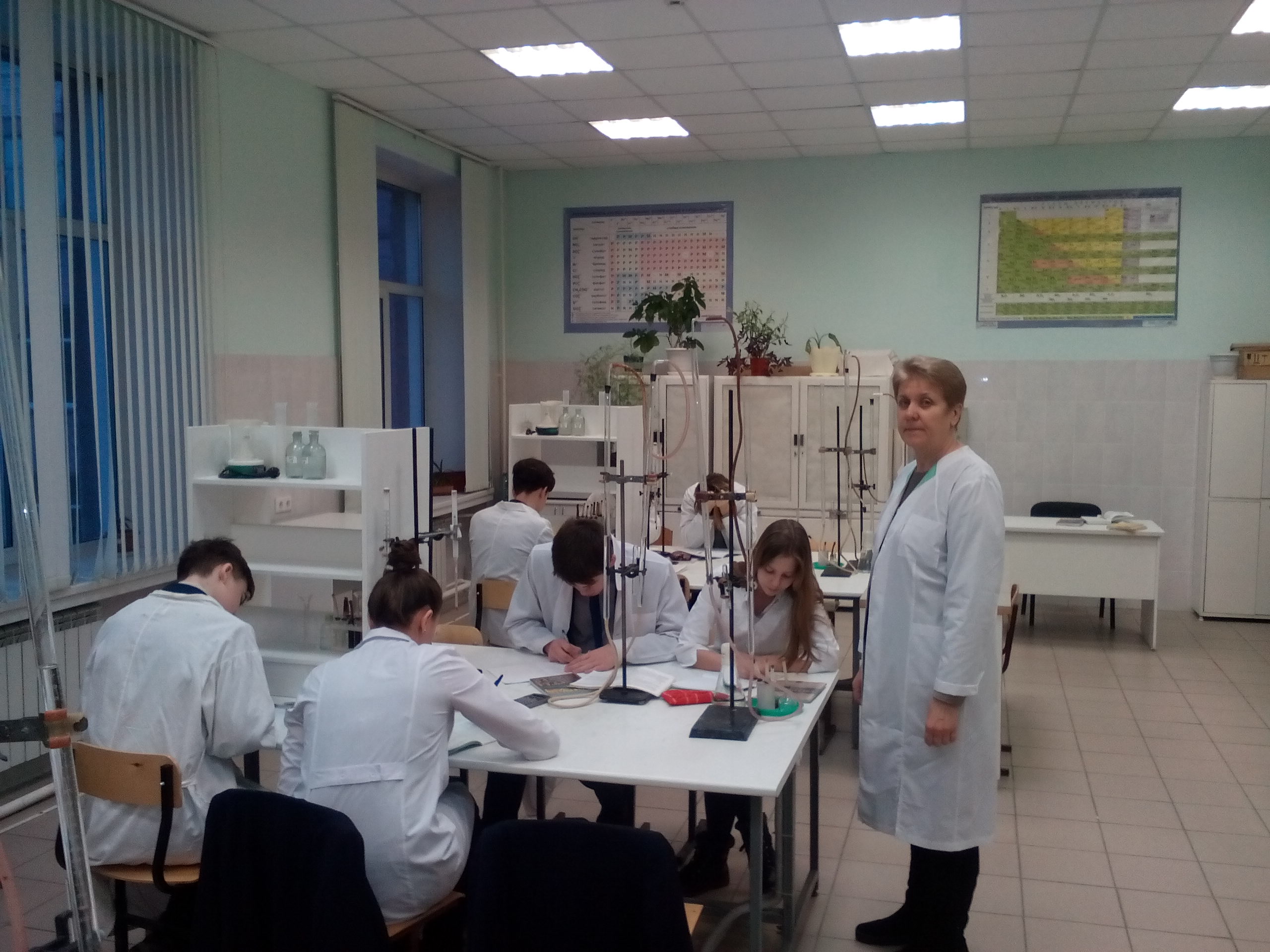 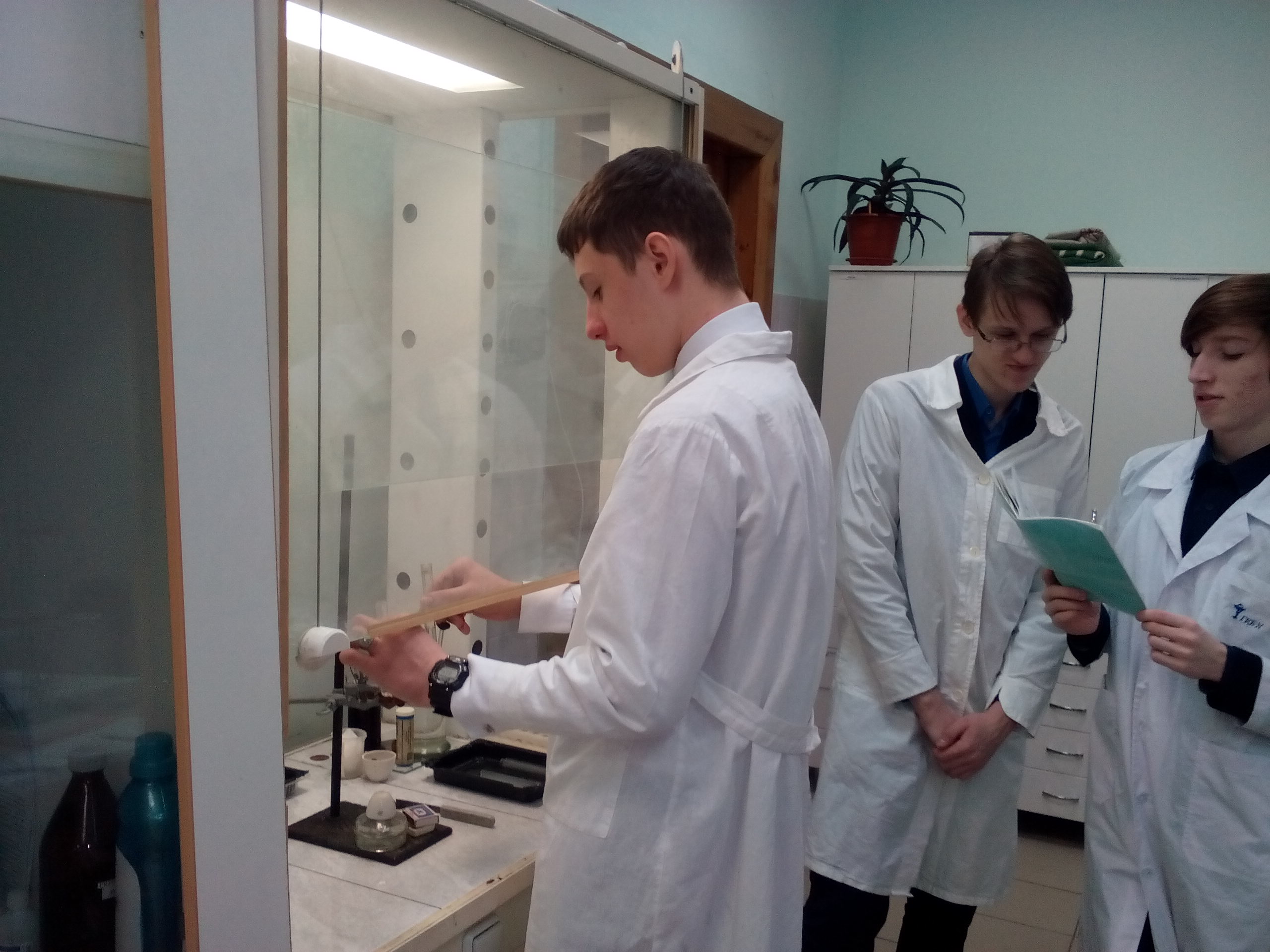 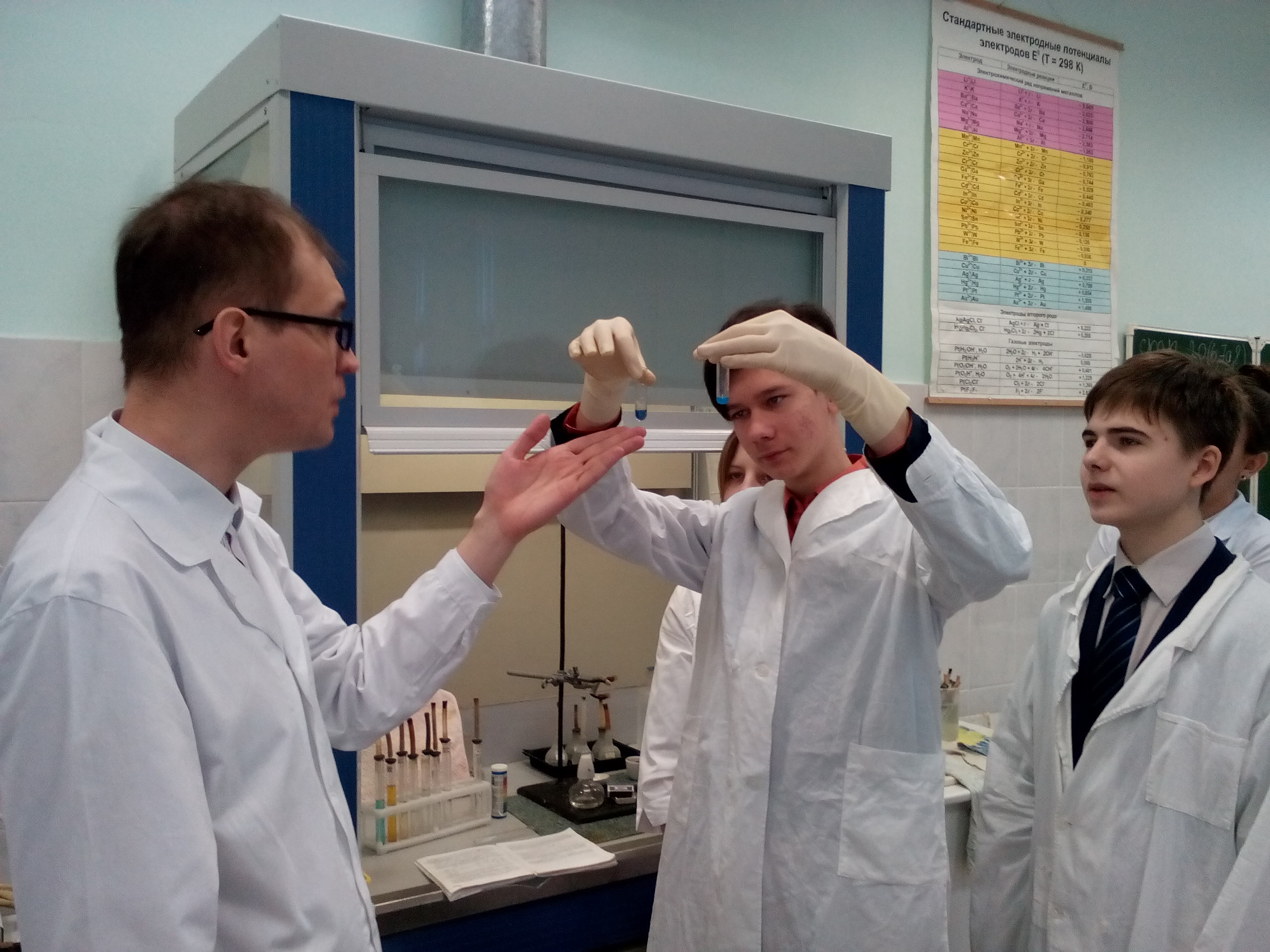 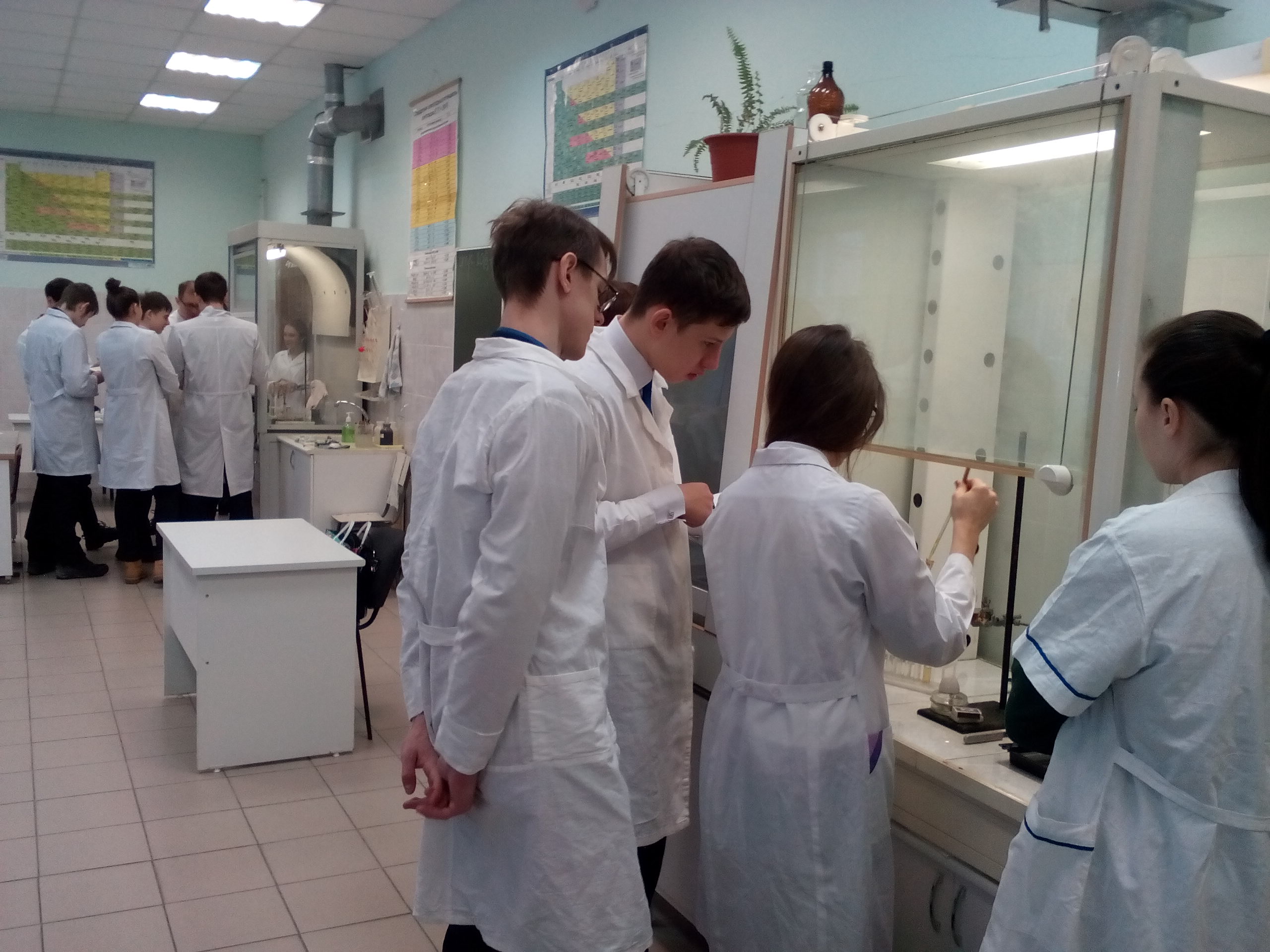 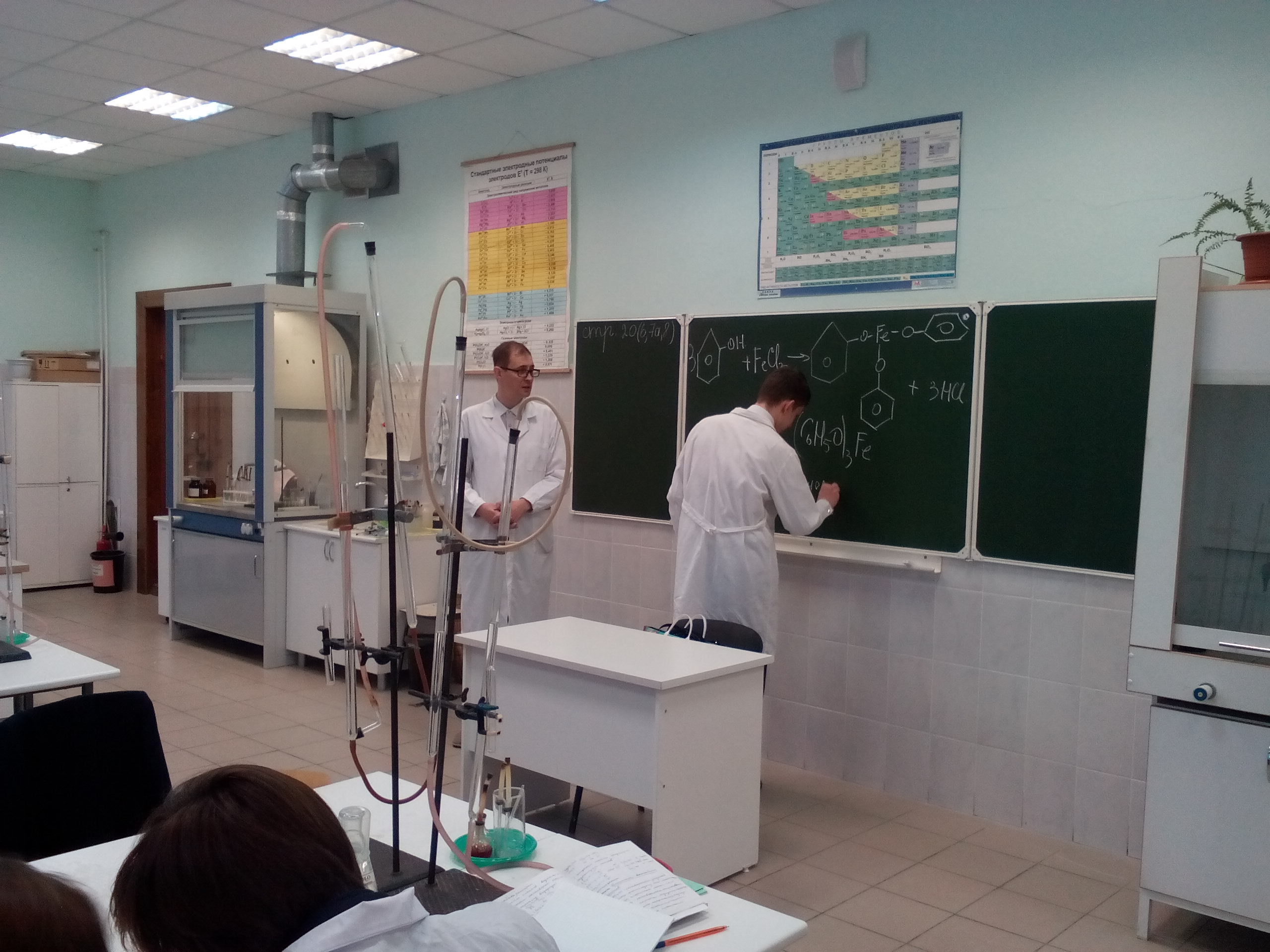 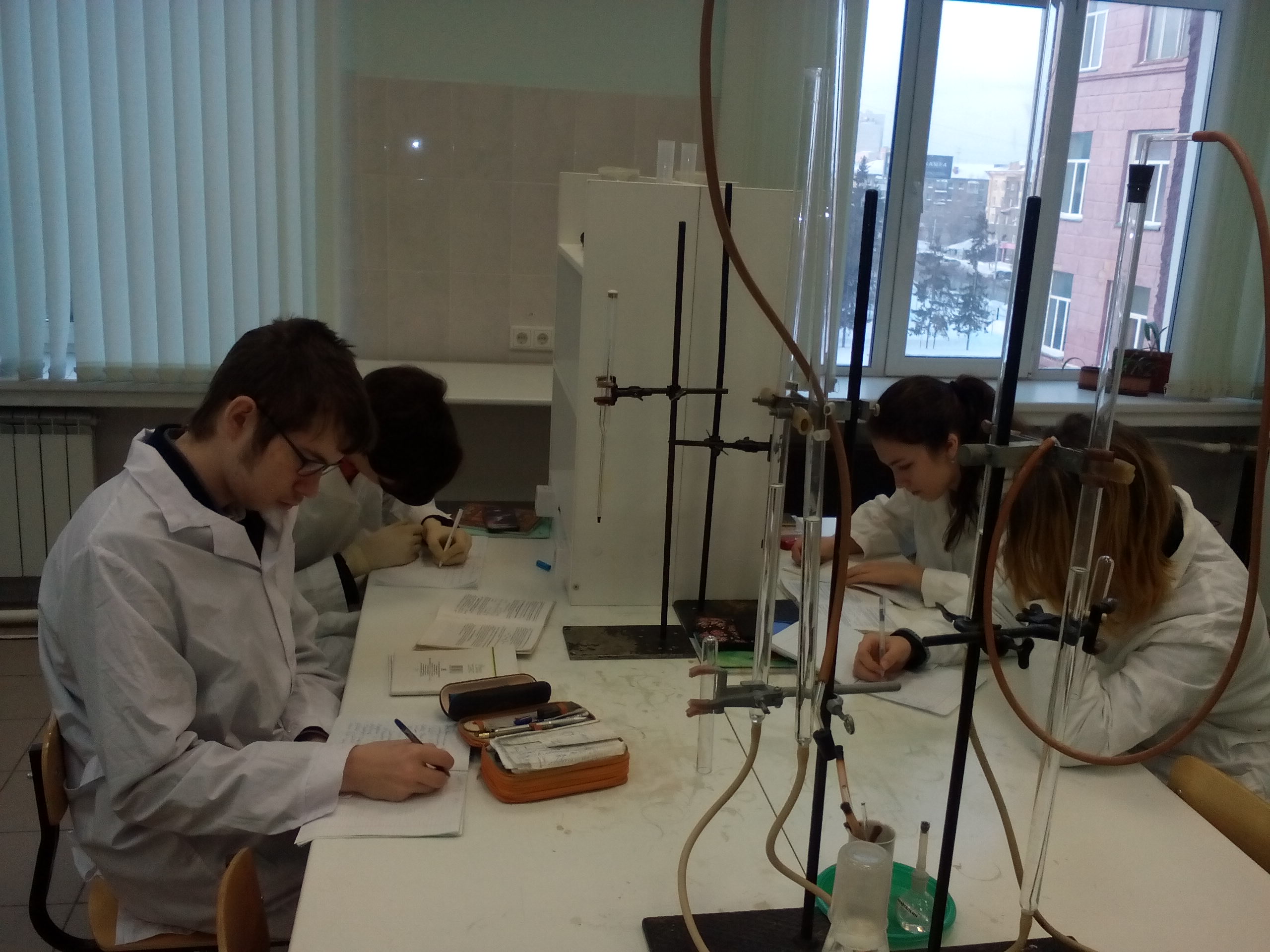